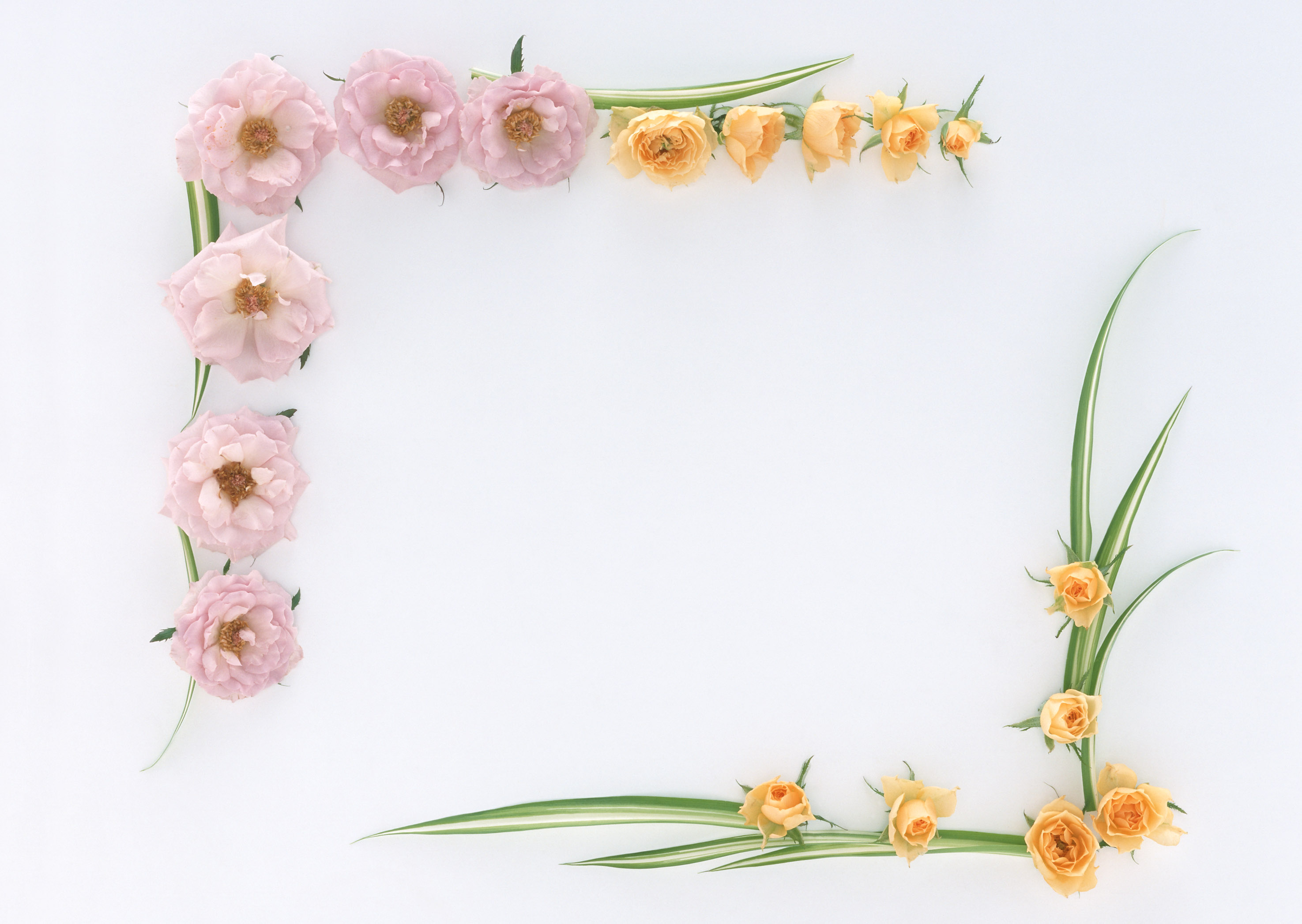 NHIỆT LIỆT CHÀO MỪNG QUÝ THẦY CÔ
VỀ DỰ GIỜ HỘI THI GIÁO VIÊN DẠY GIỎI CẤP TRƯỜNG  
Giáo viên: Đinh Thị Như
Trường: THCS Quang Trung
Môn: Khoa học tự nhiên 6
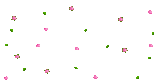 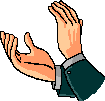 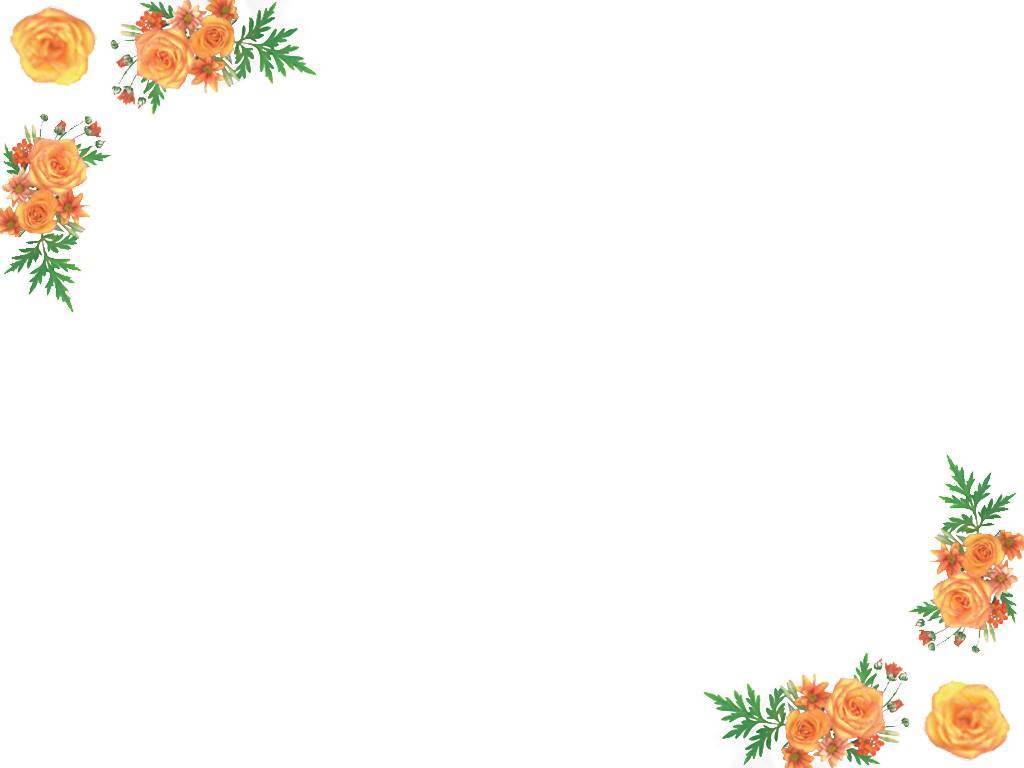 KHỞI ĐỘNG
TRÒ CHƠI “HỘP QUÀ BÍ ẨN”
LUẬT CHƠI: 
- Mỗi hộp quà chứa 1 câu hỏi.
- Người chơi chọn 1 hộp quà tùy ý trả lời câu hỏi nếu đúng nhận được một phần quà, nếu sai nhường quyền trả lời cho người khác.
HỘP QUÀ BÍ ẨN
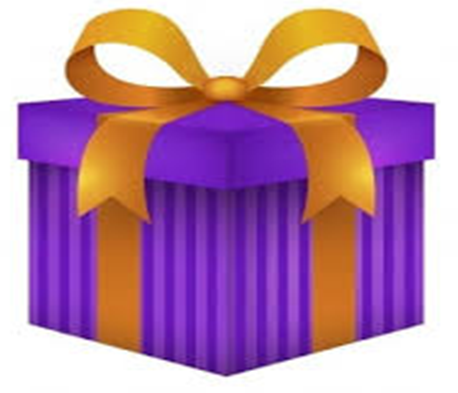 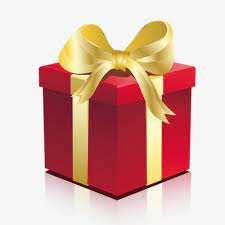 Phần quà của bạn là 1 chiếc bút chì .
Phần quà của bạn là 1 chiếc bút nước .
1
2
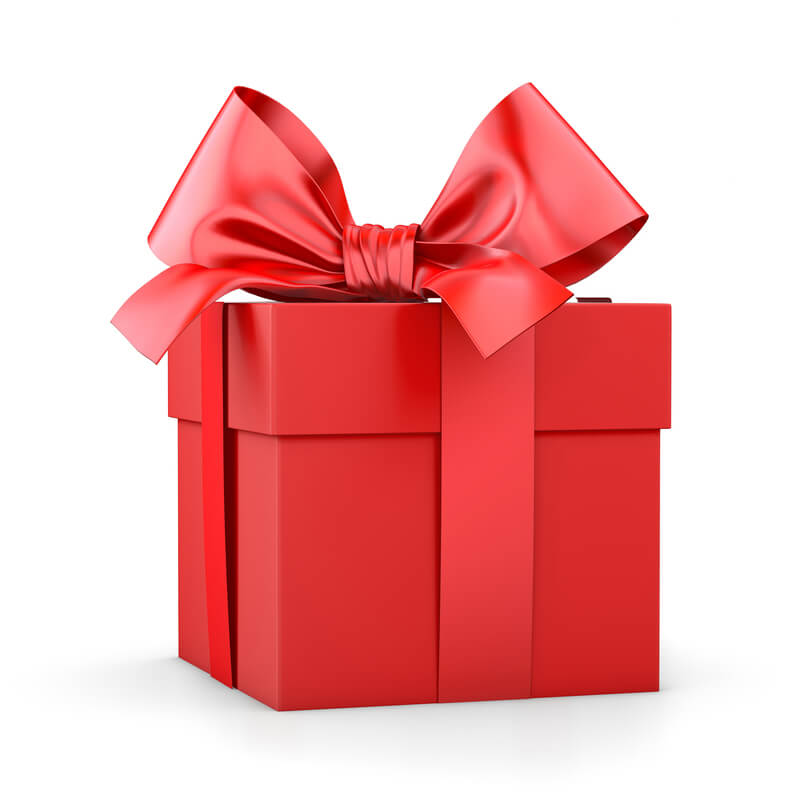 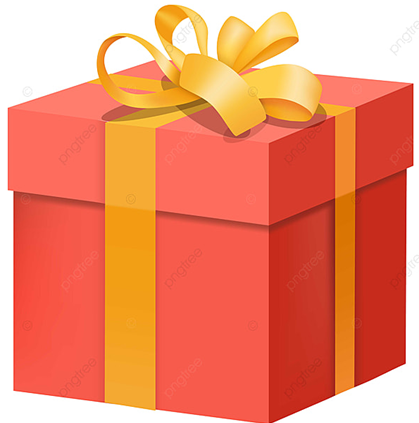 3
Phần quà của bạn là 1 cục tẩy.
Phần quà của bạn là 1 thước kẻ
4
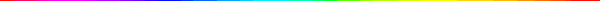 Hết giờ
HỘP QUÀ BÍ ẨN
d
Ở điều kiện thường Oxygen tồn tại ở
Câu 1
thể khí, không màu, mùi thơm
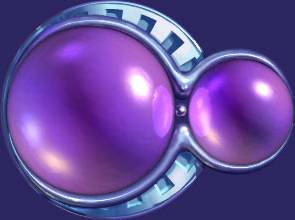 A
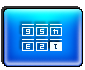 thể lỏng, không màu, không mùi.
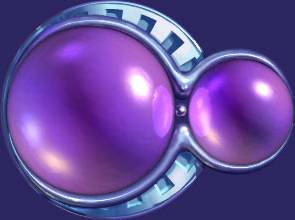 B
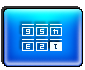 2
8
1
3
6
7
9
10
5
4
thể rắn, không màu, không mùi.
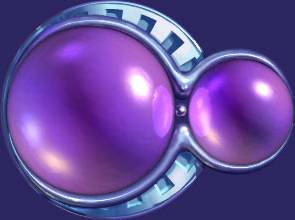 c
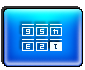 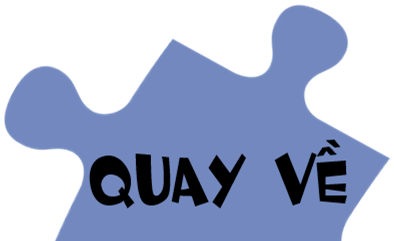 thể khí, không màu, không mùi
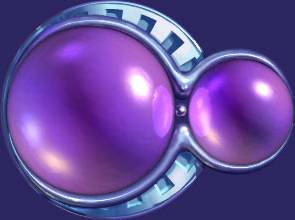 D
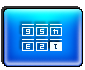 Hết giờ
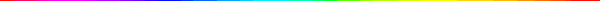 HỘP QUÀ BÍ ẨN
Oxygen hóa lỏng  ở
Câu 2
- 183
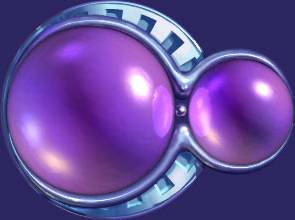 A
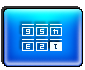 2
8
1
3
6
7
9
10
5
4
-138
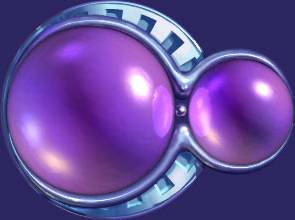 B
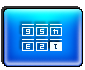 138
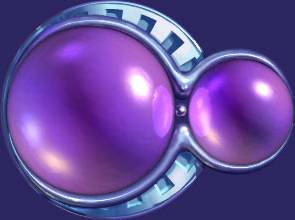 c
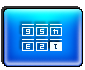 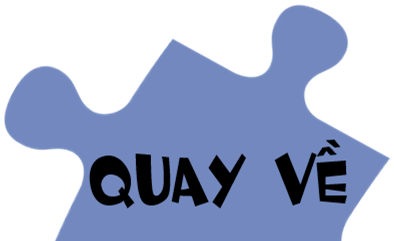 183.
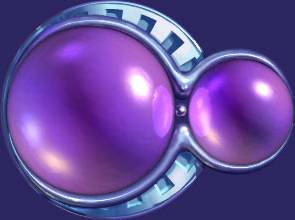 D
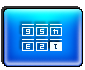 Hết giờ
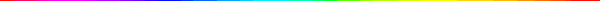 HỘP QUÀ BÍ ẨN
Oxygen hóa lỏng ở
Câu 3
218
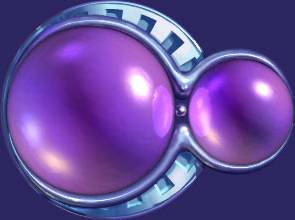 A
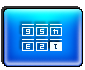 281
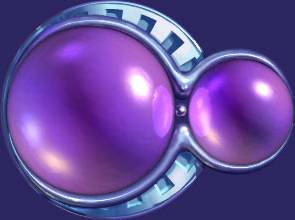 B
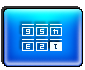 2
8
1
3
6
7
9
10
5
4
- 211
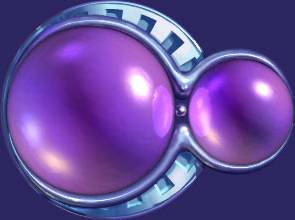 C
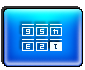 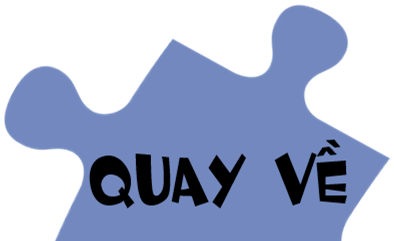 - 218
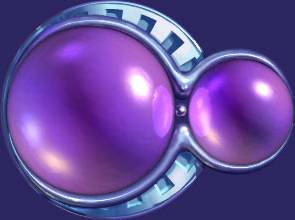 D
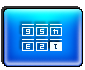 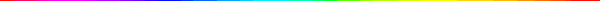 Hết giờ
HỘP QUÀ BÍ ẨN
Ở thể lỏng và rắn Oxy có màu
Câu 4
xanh lá cây.
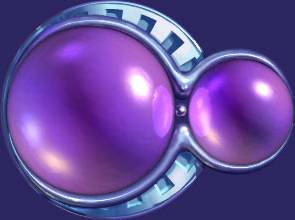 A
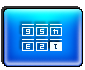 xanh thẫm.
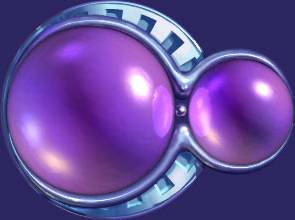 2
8
1
3
6
7
9
10
1
5
4
B
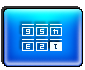 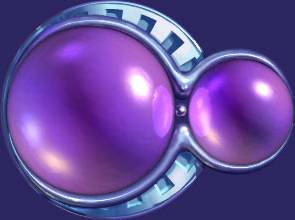 xanh nhạt
c
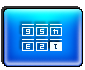 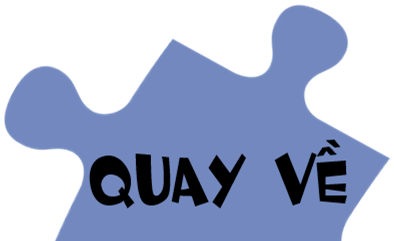 vàng nhạt
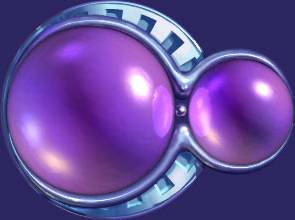 D
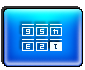 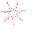 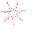 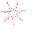 TIẾT 20 - 23 : BÀI 11 
OXYGEN – KHÔNG KHÍ
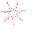 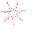 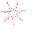 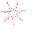 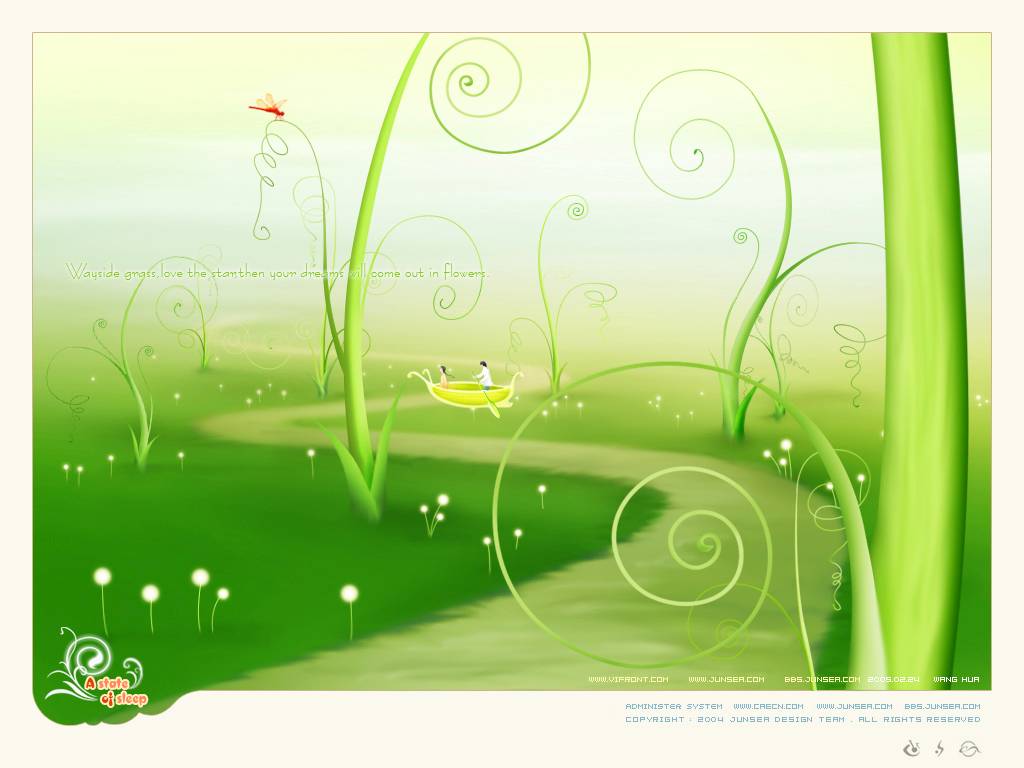 I
Oxygen trên trái đất
II
1
Tính chất vật lí và tầm quan trọng của oxygen
TIẾT 20
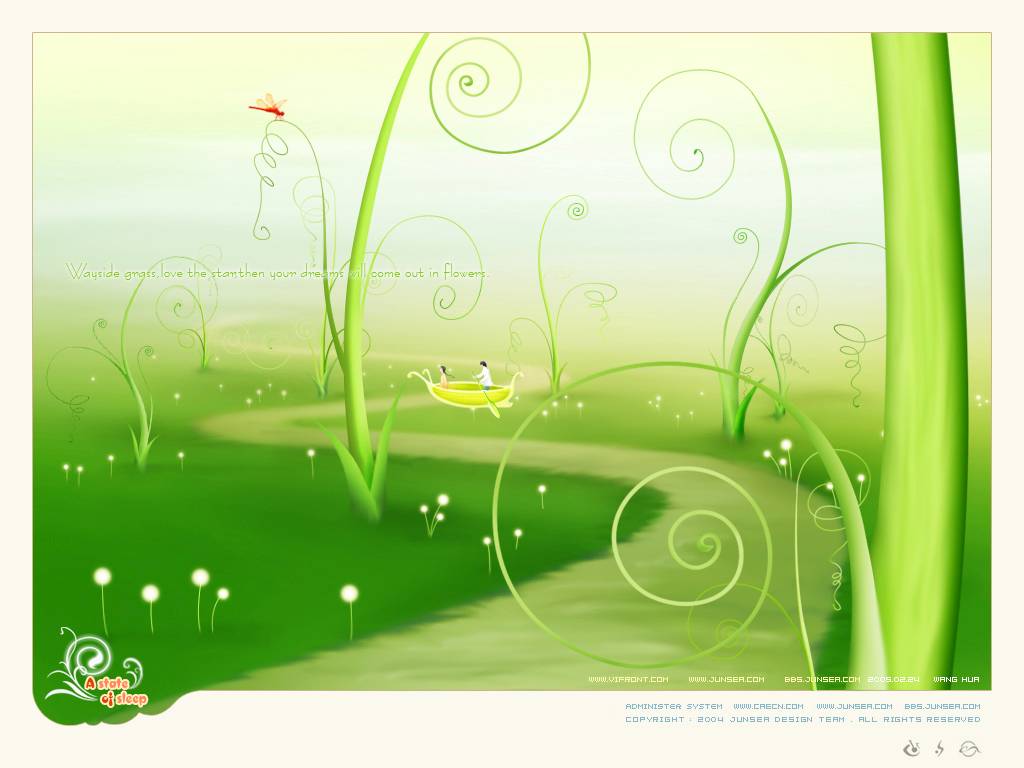 III
Thành phần của không khí
1
Thành phần không khí
2
a
b
Tìm hiểu một số thành phần của không khí
Chứng minh trong không khí có hơi nước.
Xác đinh thể tích khí oxygen trong không khí
TIẾT 21
Nhiệm vụ 1 : Hoạt động nhóm đôi ( 2 phút)
- Cá nhân: Quan sát hình 11.3 -> ghi nhớ kiến thức.  - Thảo luận nhóm đôi trả lời câu hỏi :
+ Trong điều kiện thông thường không khí gồm những thành phần nào?
+ Khí oxygen chiếm bao nhiêu phần trăm thể tích không khí ?
+ Khí nào có thành phần thể tích lớn nhất trong không khí ?
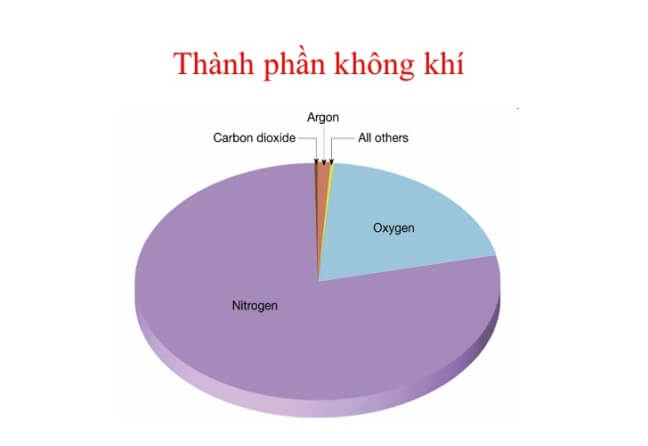 1%
21%
78%
Nhiệm vụ 2 : Hoạt động theo trạm ( 8 phút)
- Cá nhân: Nghiên cứu thông tin SGK/ 38 -> ghi nhớ kiến thức.  
- Thảo luận nhóm : 
+ Tiến hành thí nghiệm.
+ Trả lời câu hỏi SGK/38 vào bảng nhóm.
- Trạm 1: Thí nghiệm 1: Chứng minh trong không khí có hơi nước ( Thí nghiệm thực)
- Trạm 2: Thí nghiệm 2: Xác định thành phần thể tích khí oxi trong không khí ( Thí nghiệm ảo)
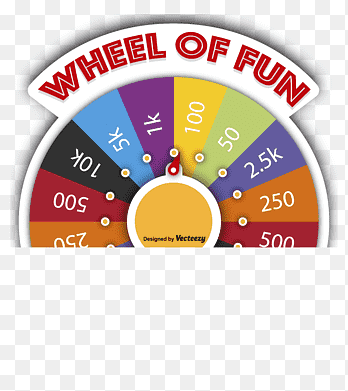 TRÒ CHƠI:VÒNG QUAY MAY MẮN
Thể lệ:
 Mỗi lượt chơi sẽ quay 1 vòng, kim chỉ tới số nào thì sẽ mở ô có số đó để trả lời.
- Ô nào đã được mở thì sẽ quay lại để chọn ô khác.
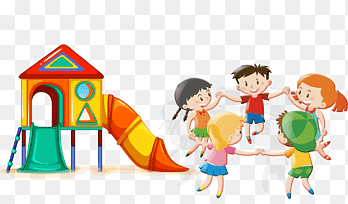 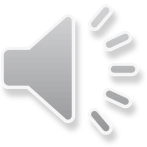 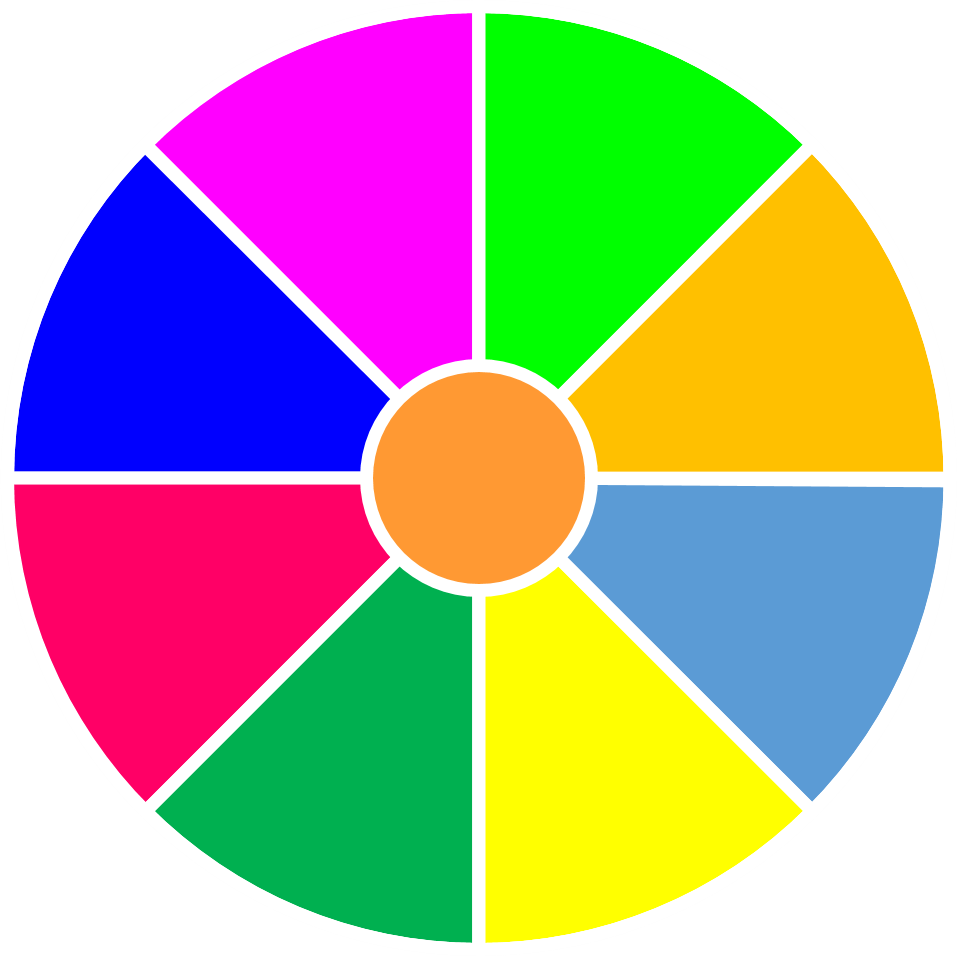 Vòng quay may mắn
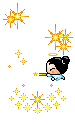 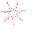 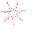 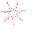 5
3
1
2
3
2
1
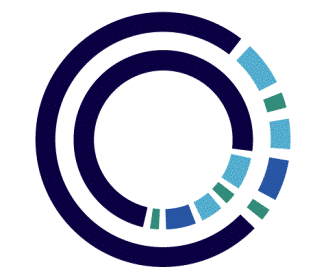 5
2
4
5
4
3
Bắt đầu
Trong không khí oxygen chiếm khoảng
A. 21%
B. 22%
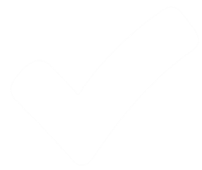 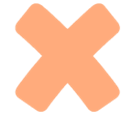 C. 78%
D. Một số khác
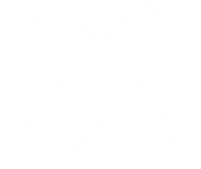 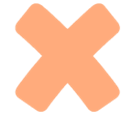 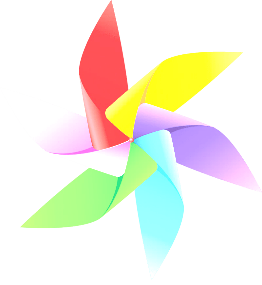 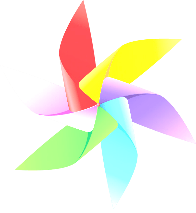 QUAY VỀ
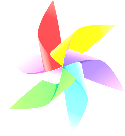 Trong không khí nitrogen chiếm
A. 21%
B. 78%
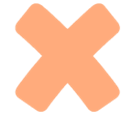 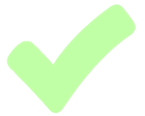 C. 12%
D. 875
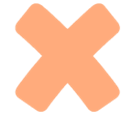 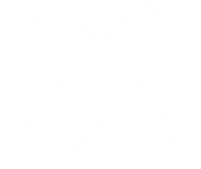 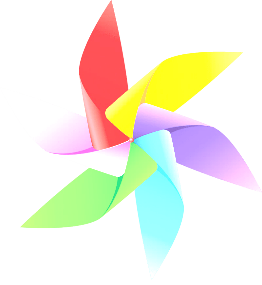 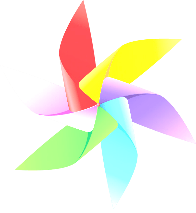 QUAY VỀ
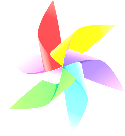 Nguyên nhân vào những ngày trời nồm ( độ ẩm 
  không khí cao) thường xuất hiện hiện tượng nền
   nhà trơn trượt là
A.do xảy ra sự 
ngưng tụ hơi nước trong không khí.
B. do xảy ra sự bay
 hơi nước
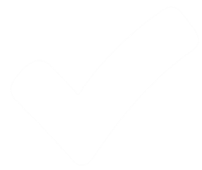 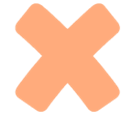 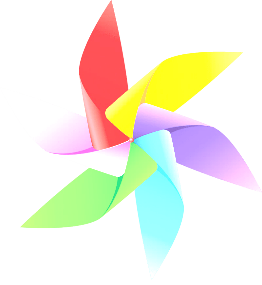 D. do xảy ra sự hóa
 hơi nước
C. Do xảy ra sự sôi 
của nước.
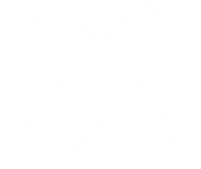 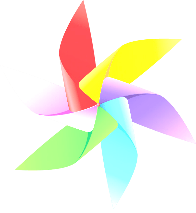 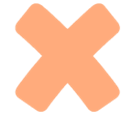 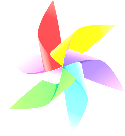 QUAY VỀ
Một số chất khí có mùi thơm toả ra từ bông hoa hồng làm ta có thể ngửi thấy mùi hoa thơm. Điều này thể hiện tính chất nào của thể khí?
Dễ dàng nén 
được
C. Không có hình 
dạng xác định
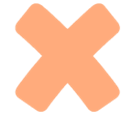 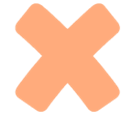 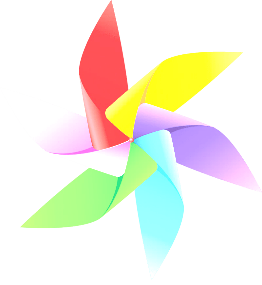 D. Không chảy 
được.
B. Có thế lan toả 
trong không gian 
theo mọi hướng.
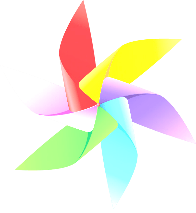 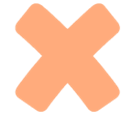 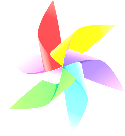 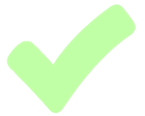 QUAY VỀ
Sự chuyển thể nào sau đây xảy ra ở nhiệt độ xác định?
A. Sự ngưng tụ
B. Sự sôi
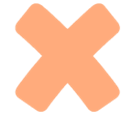 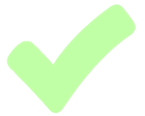 D. Sư hóa hơi
C. Sự bay hơi
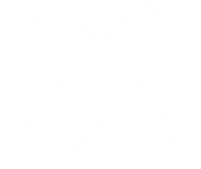 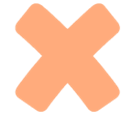 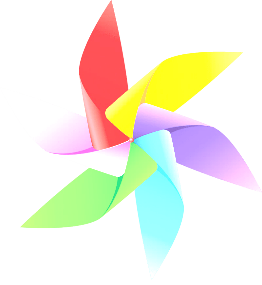 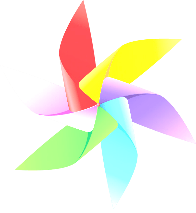 QUAY VỀ
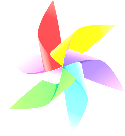 HƯỚNG DẪN TỰ HỌC
- Nghiên cứu lại các thí nghiệm trong SGK/38
- Làm bài tập trắc nghiệm trong sách bài tập.
- Nghiên cứu trước  phần IV, V bài 11: “ Oxygen – không khí .”
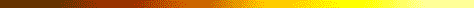 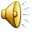 XIN CẢM ƠN THẦY CÔ VÀ CÁC EM HỌC SINH !
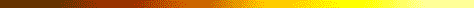 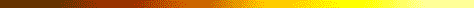 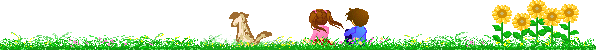 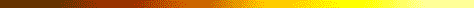